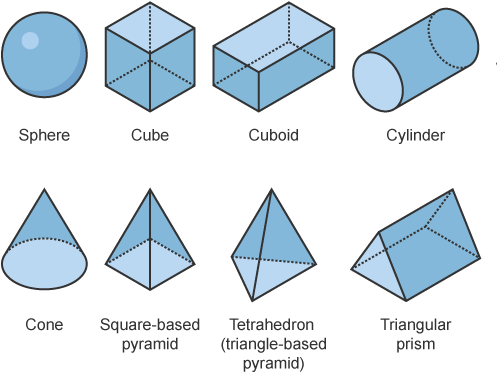 Nets of 3D Shapes
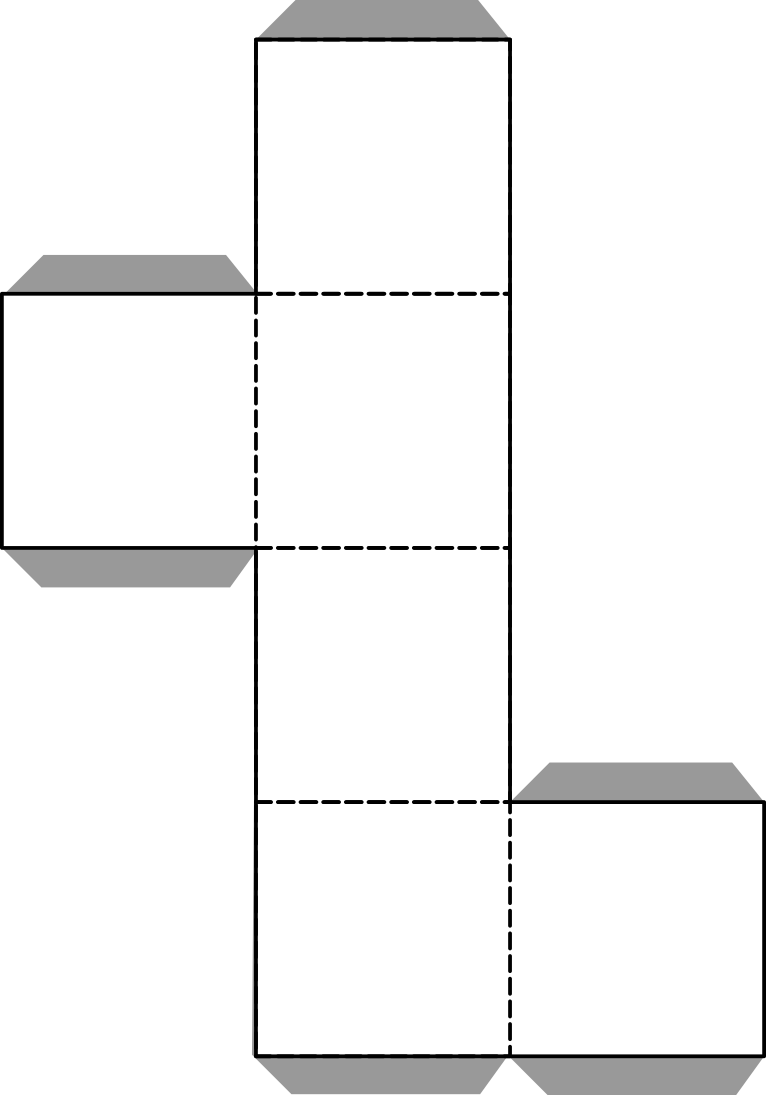 CUBE
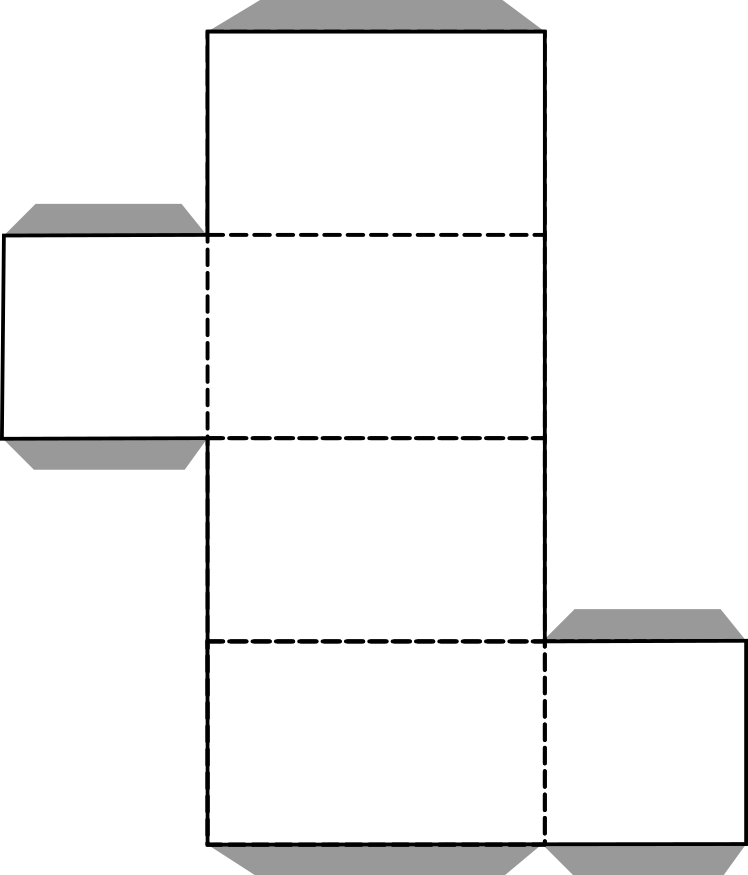 CUBOID
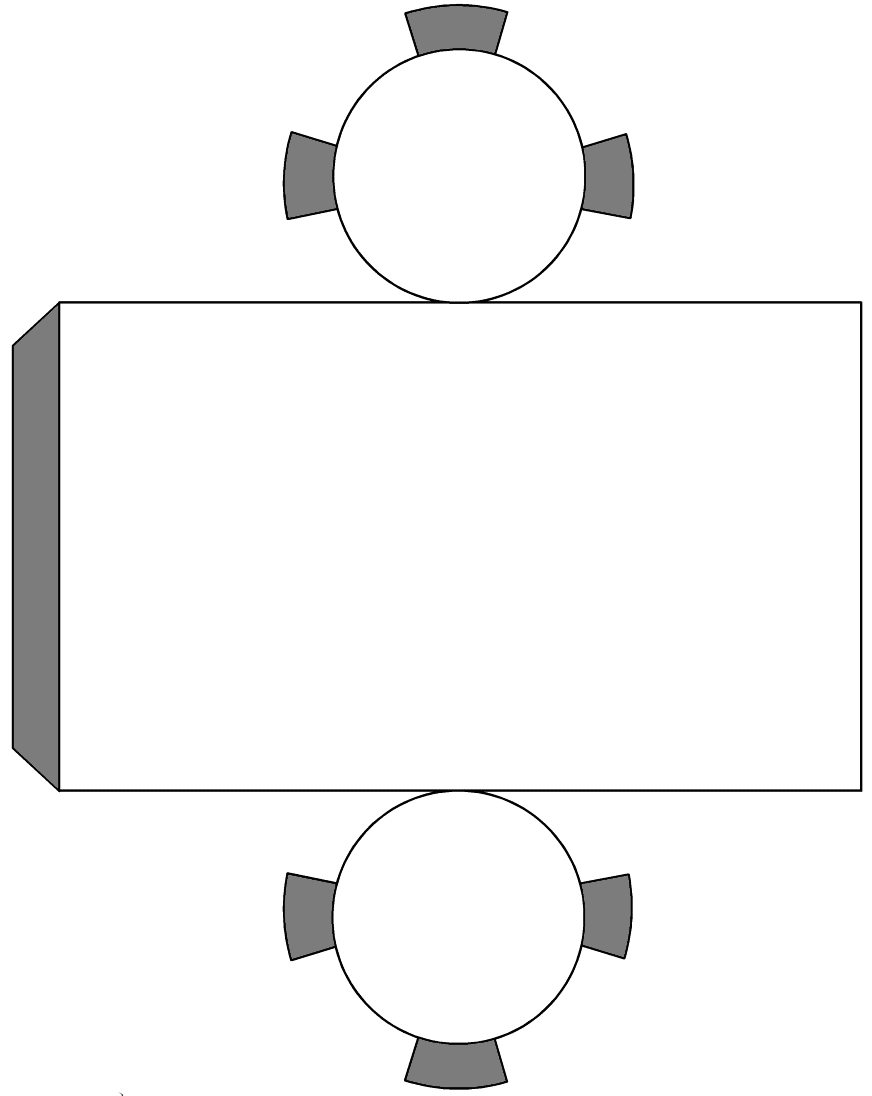 CYLINDER
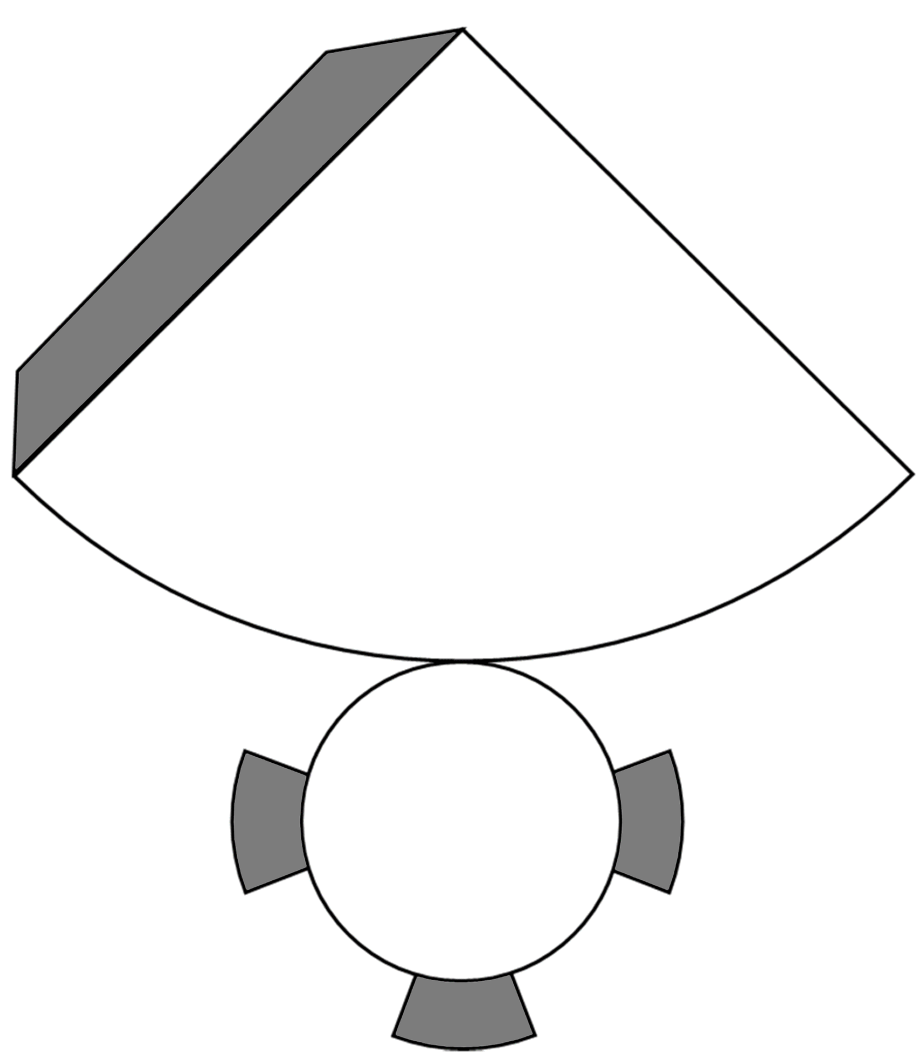 CONE
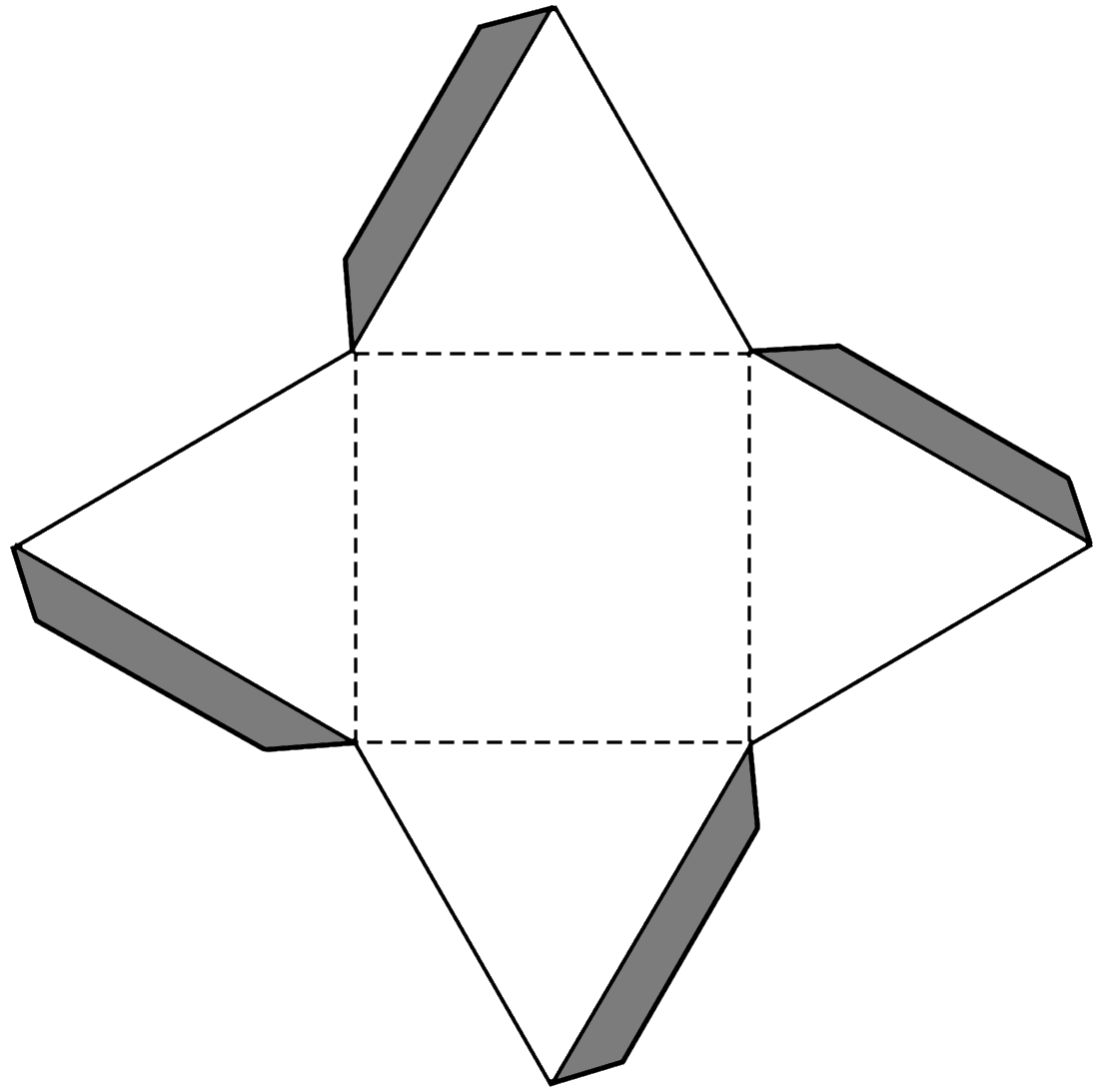 SQUARE-BASED PYRAMID
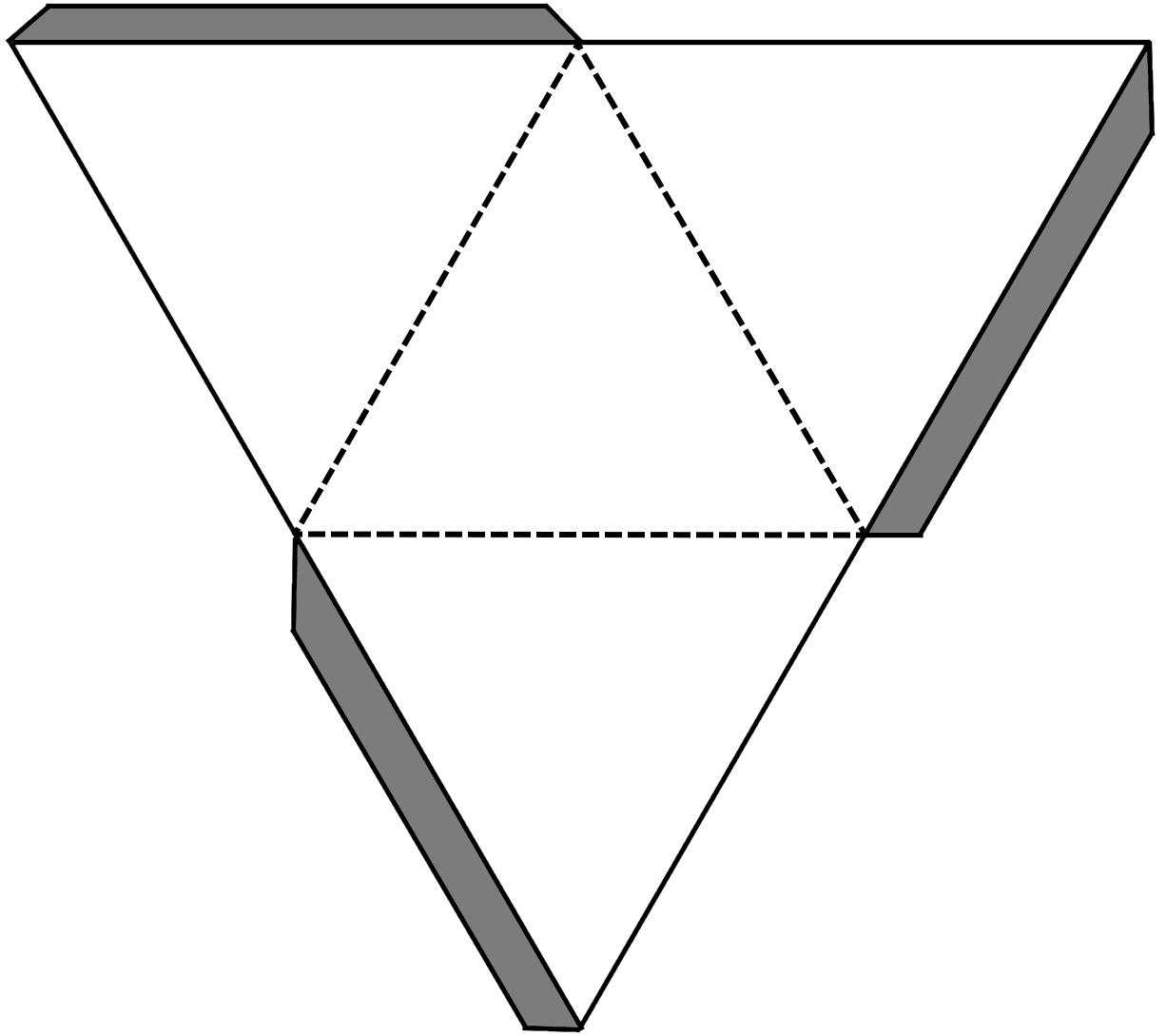 TRIANGLE-BASED PYRAMID
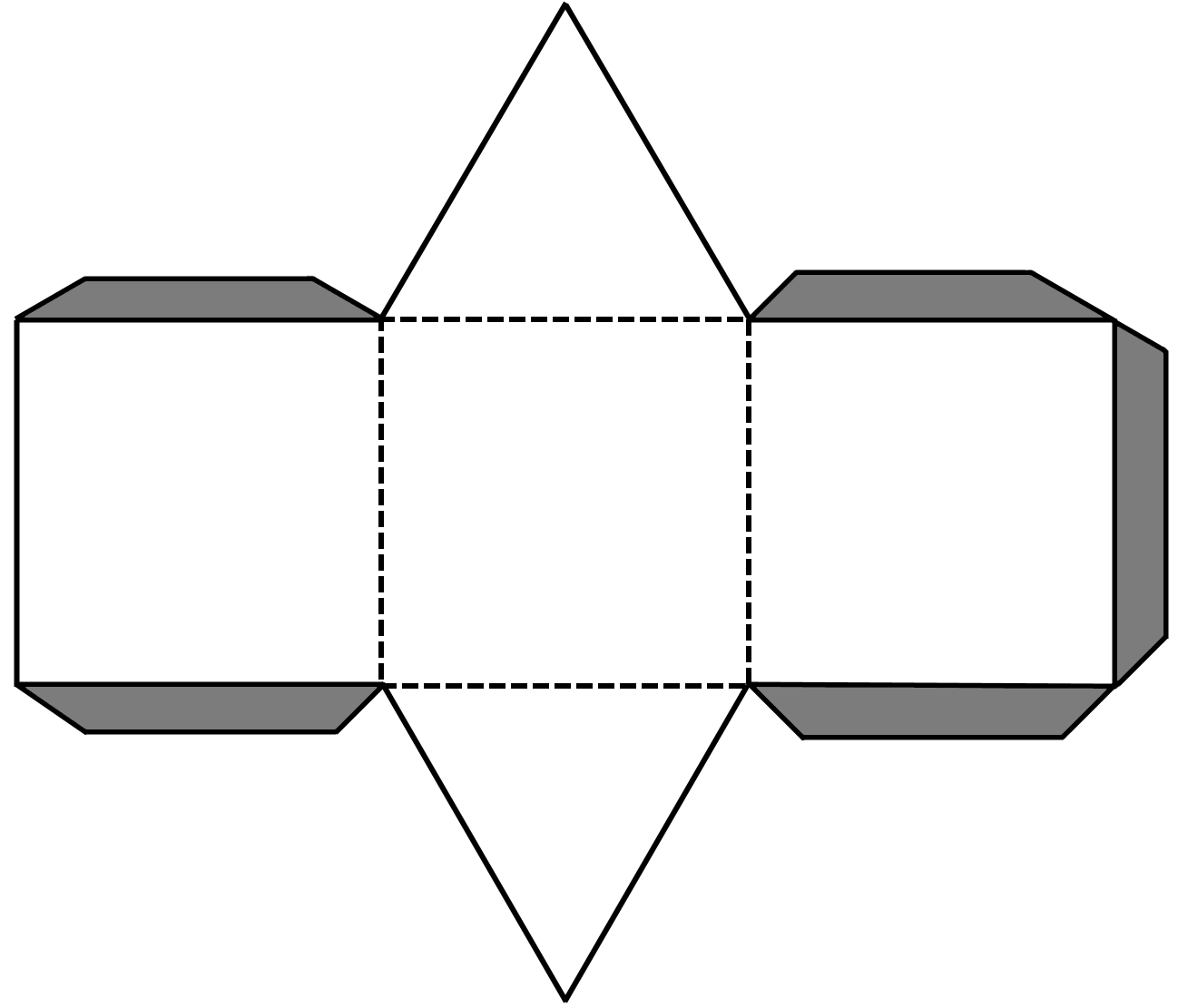 TRIANGULAR PRISM